¡A pronunciar!
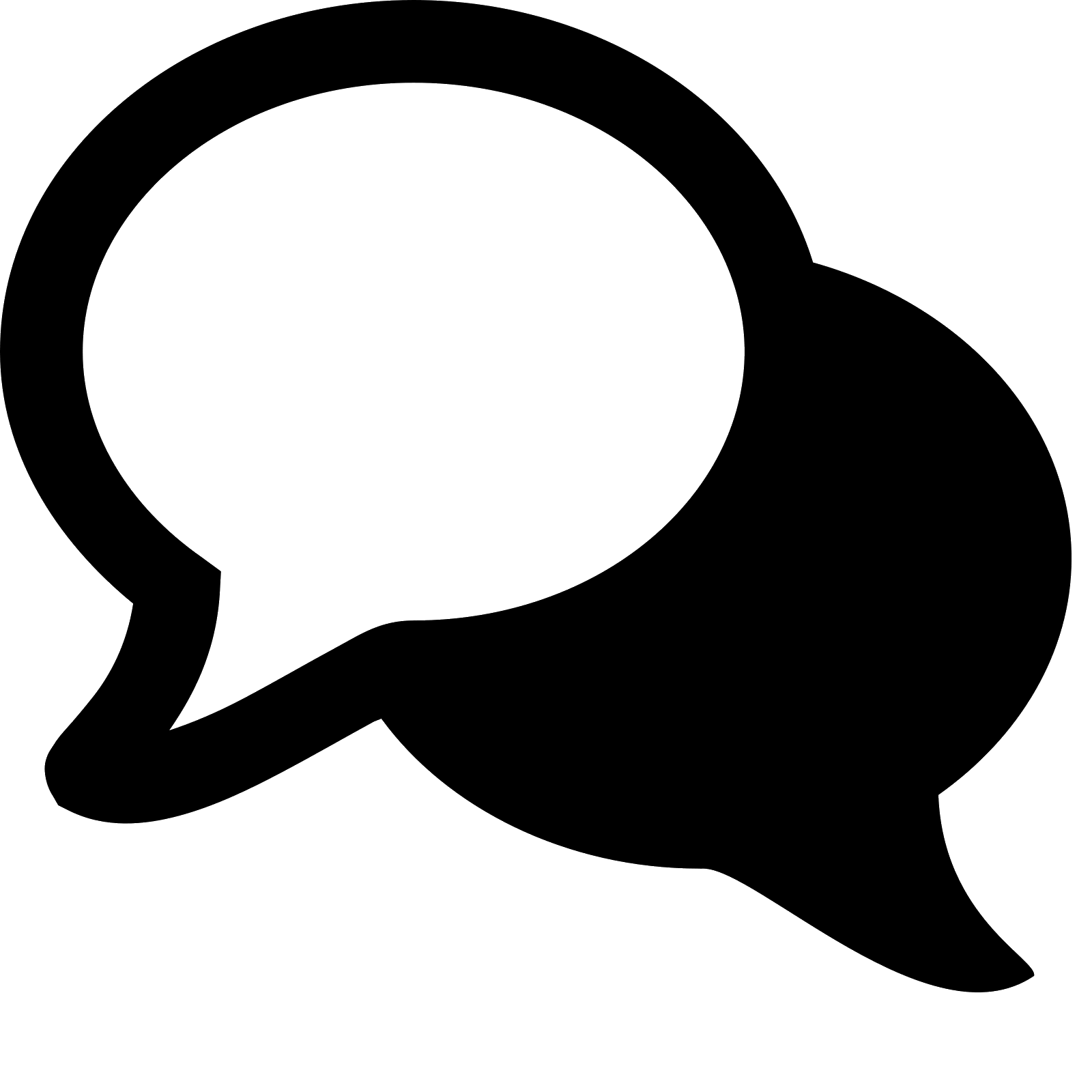 CUE
CU + vowel
(CUE/CUA/CUI)
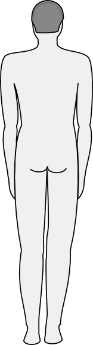 cuerpo
escuela
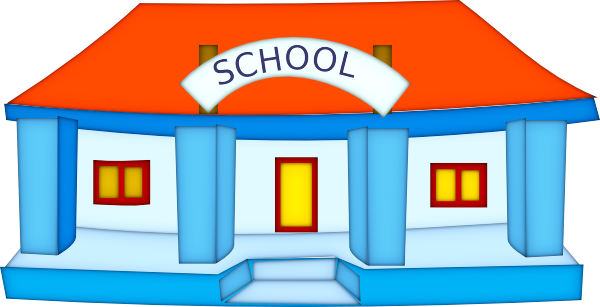 Nick Avery
¡A pronunciar!
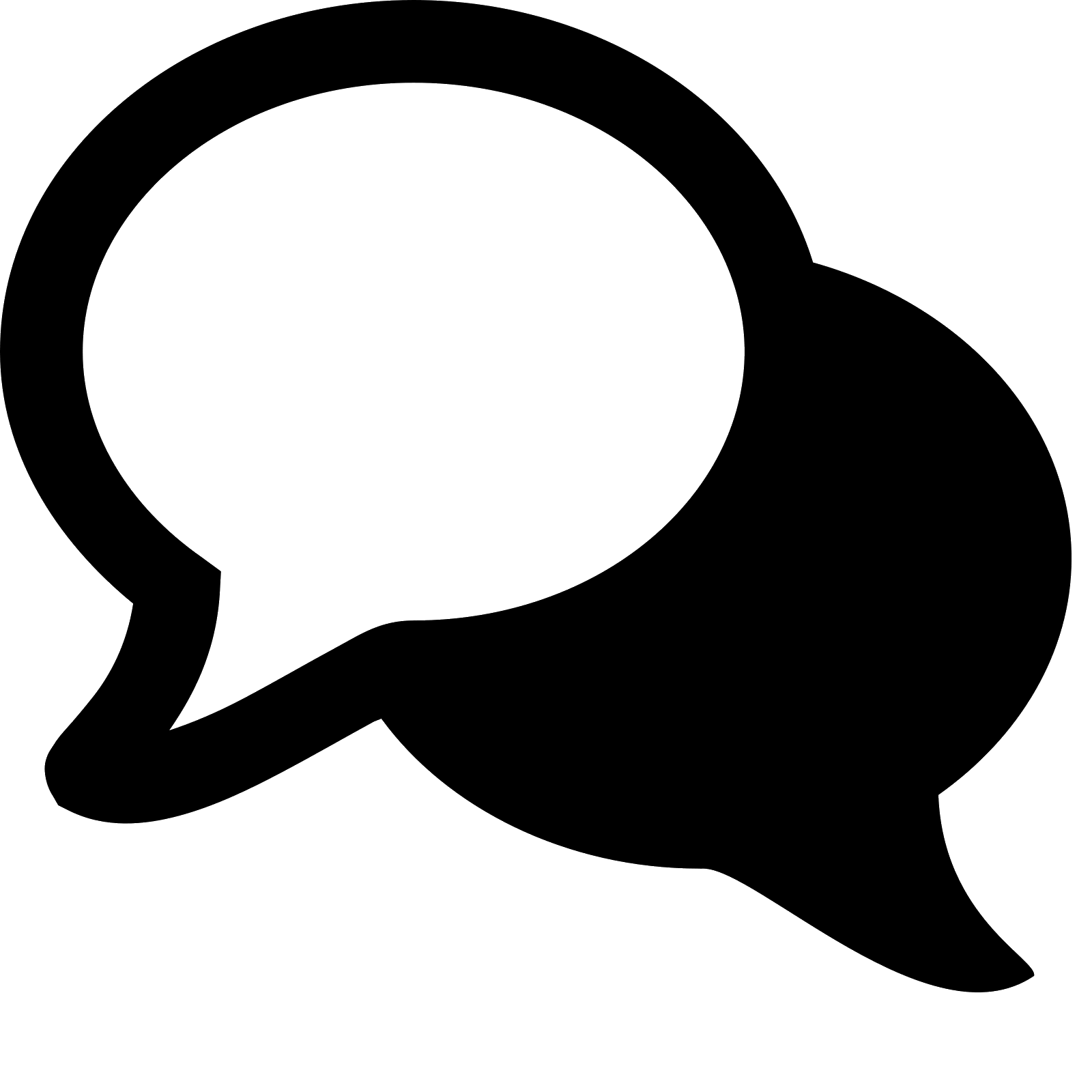 CUA
CU + vowel
(CUE/CUA/CUI)
cuatro
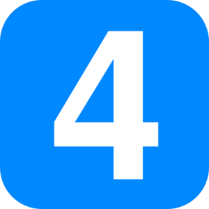 cuadro
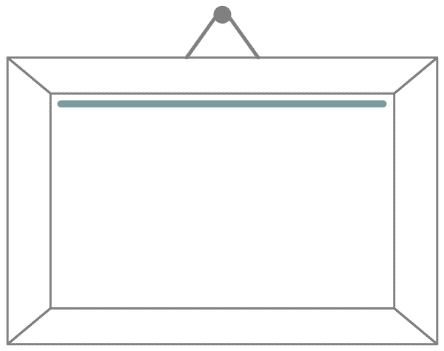 Nick Avery
¡A pronunciar!
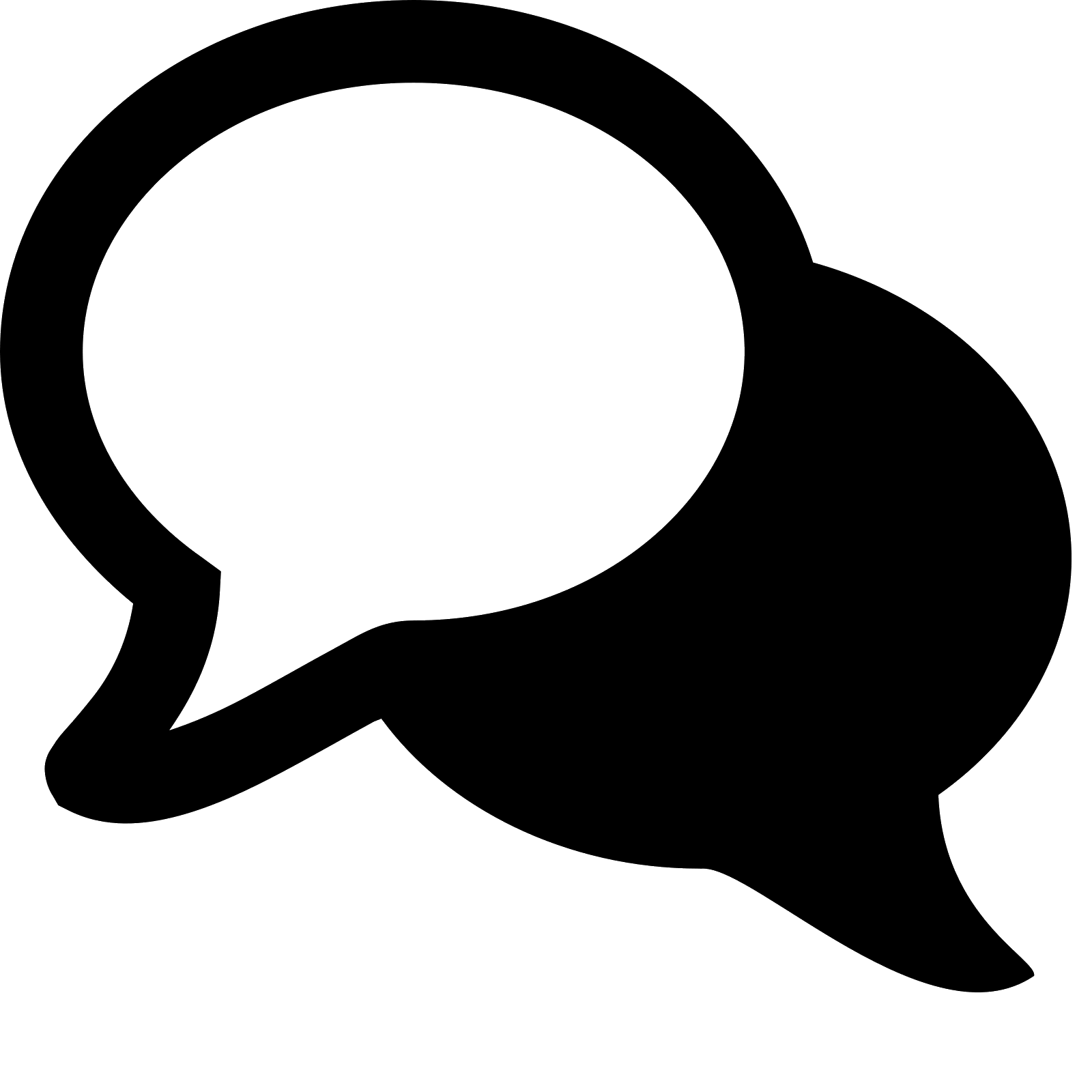 CUI
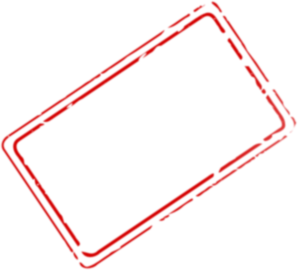 CU + vowel
(CUE/CUA/CUI)
to look after; 
take care of
cuidar
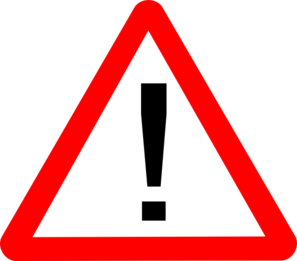 ¡cuidado!
Nick Avery
CUE, CUA or CUI?
escuchar / escribir
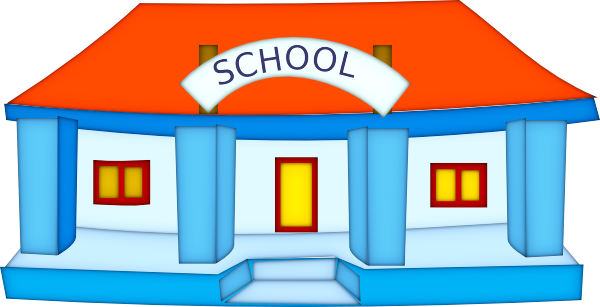 ¡cui
___dado!
[to look after; take care of]
3
5
1
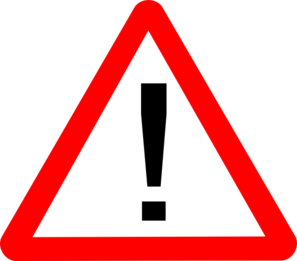 cue
es____la
cui
___dar
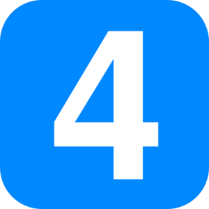 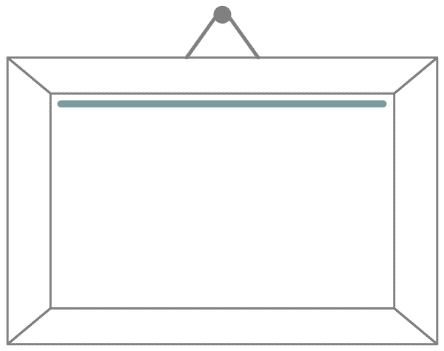 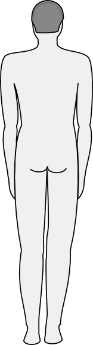 4
6
2
____tro
cua
cua
___dro
cue
___rpo
Nick Avery
[Speaker Notes: Click on the orange number next to each picture to hear the corresponding word.
Learners then write down the missing graphemes in the word]
CUE, CUA or CUI?
escuchar / escribir
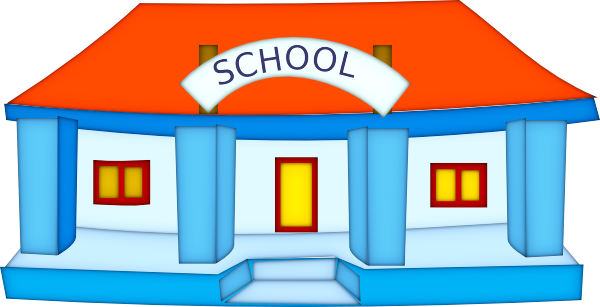 ¡cuidado!
[to look after; take care of]
3
5
1
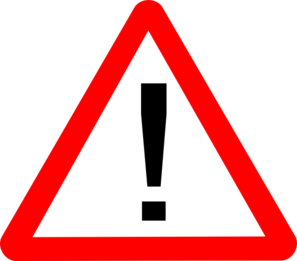 escuela
cuidar
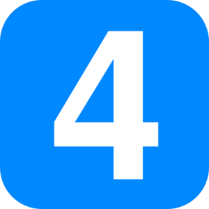 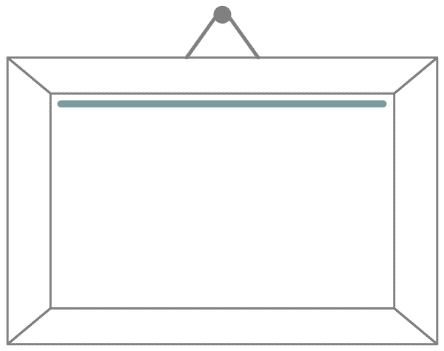 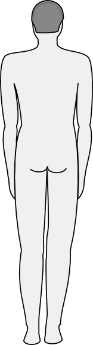 4
6
2
cuatro
cuadro
cuerpo
Nick Avery
[Speaker Notes: Variation: same task as on the last slide, but students have to write the whole word.]
Make a word.
Translate it!
hablar / escuchar
cui
cui
¡Hola! Soy CUI.
Soy CUE.
Soy CUA.
tro
dar
rpo
dro
es ____ la
cue
cua
dado
cue
cua
Nick Avery
[Speaker Notes: Starter task to recap this week’s SSCs.
The 3 SSCs lost the rest of their words! Students work in pairs to put the words back together. 

Student A chooses an SSC and says it aloud to their partner CUE, CUA or CUI. Student B has to listen and write that SSC, then complete it with a fragment in the middle.
Students then swap roles. 
Then ask students to translate the words that they wrote (together each pair should be able to produce the six words in English)

Exclamation marks were not included with ‘cui’ and ‘dado’ to avoid giving away the answer.]